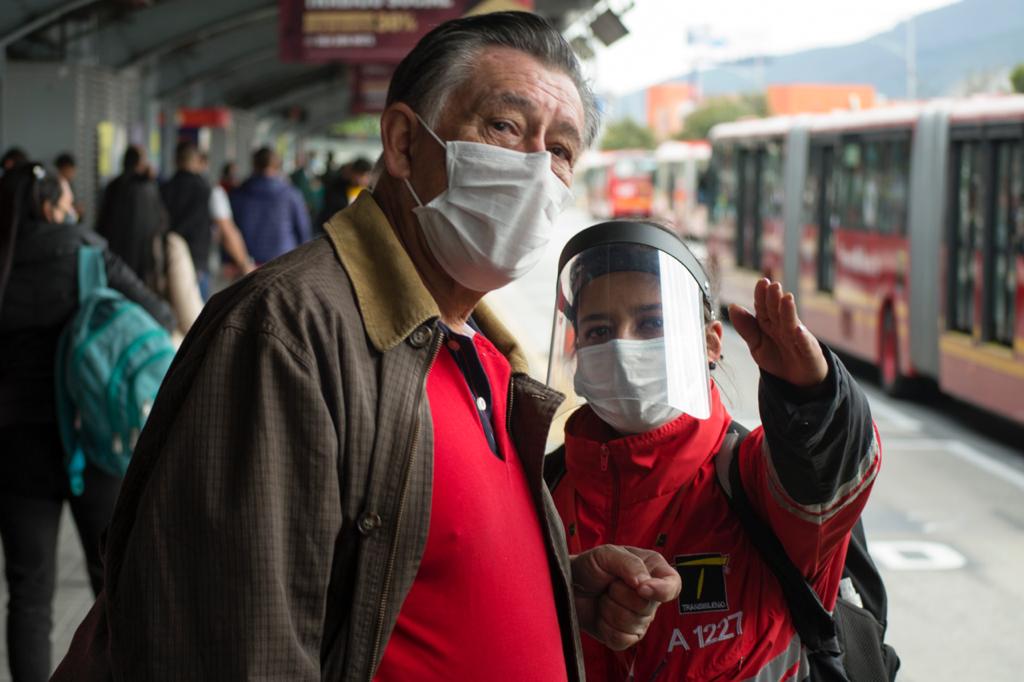 Diálogo Ciudadano

NODO SUR

TRANSMILENIO S.A.

29 de mayo de 2021
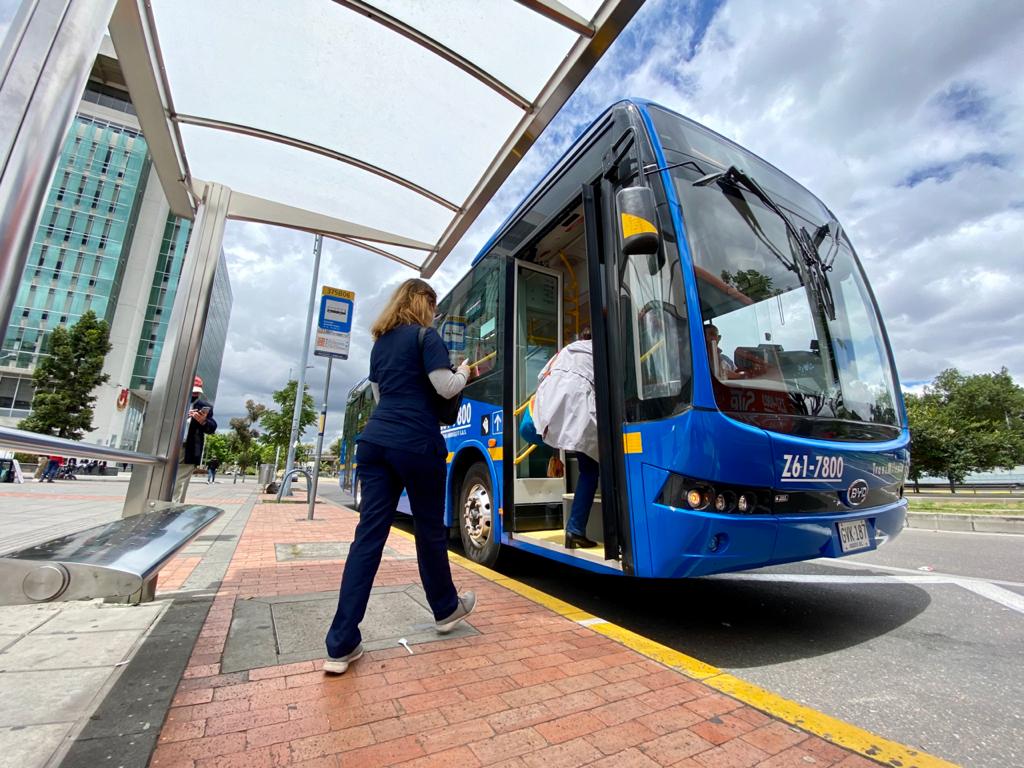 Contexto: ciudad
Cobertura Usme
Accesibilidad
Rutas alimentadoras con validación
Resumen avances aún con pandemia
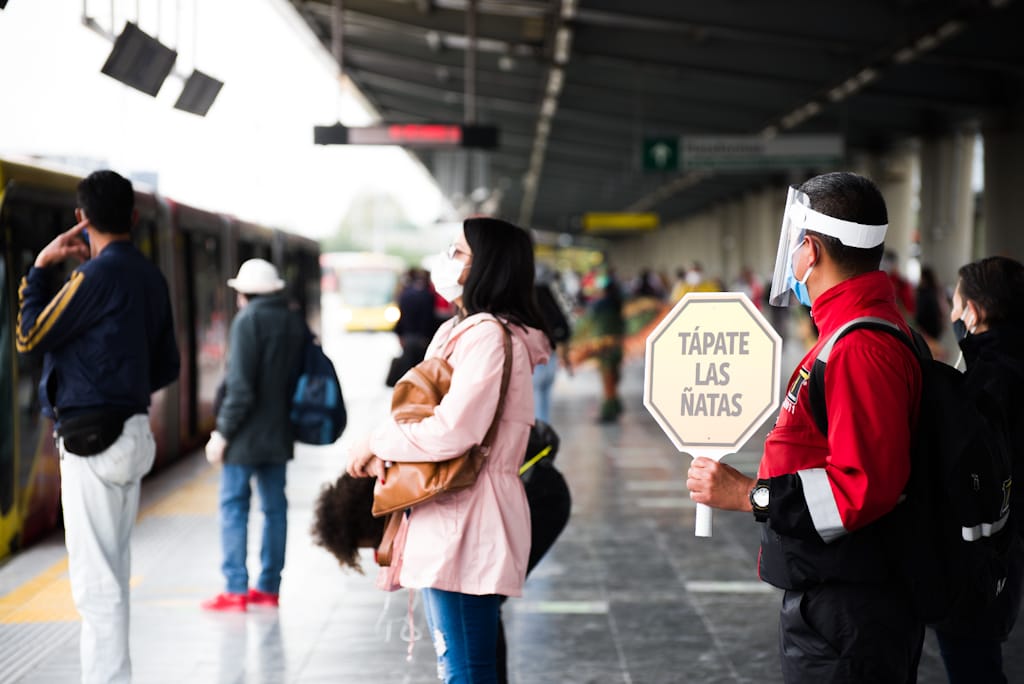 Contexto ciudad
3
[Speaker Notes: Photo by Sean Pollock on Unsplash]
IMPORTANCIA PARA LA CIUDAD Y LOS USUARIOS
IMPLEMENTACIÓN TOTAL SITP 

IMPORTANCIA PARA LA CIUDAD Y LOS USUARIOS
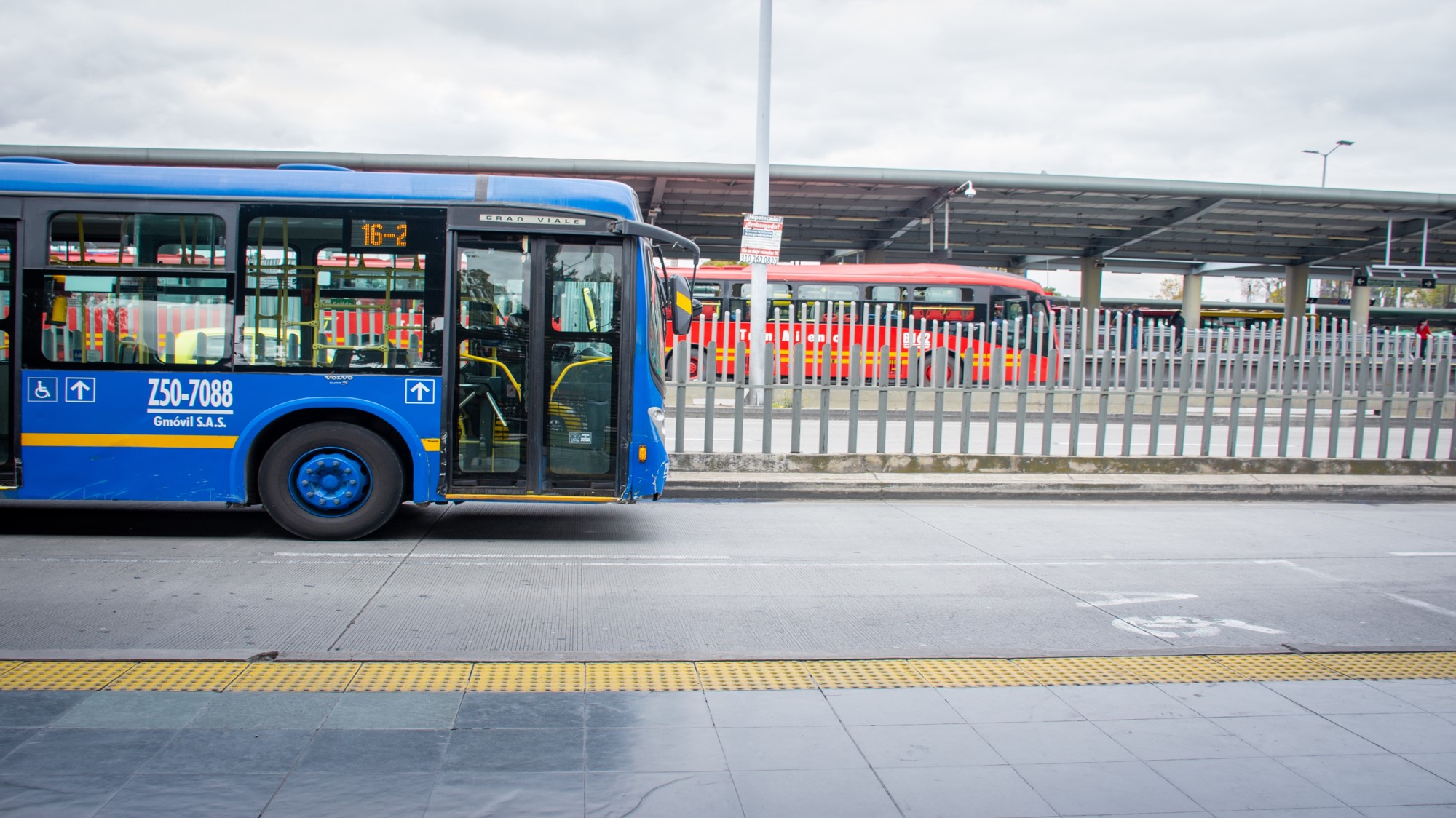 ¿Cómo se priorizan rutas para Usme?
Para TRANSMILENIO S.A.  es prioridad complementar la cobertura en la ciudad, teniendo en cuenta las zonas que no contaban con concesionario de operación.

La Entidad avanza en un plan estratégico desde el año 2019, a partir del cual se generó un Diseño Operacional Actualizado (DOA), y se estructuraron procesos licitatorios para las zonas que no contaban con operador, a fin de mejorar la oferta de servicios en todas las localidades.

Se buscó garantizar a su vez, la renovación del parque automotor, con tecnologías amigables con el medio Ambiente (GNV, Eléctricos)
Nuevas rutas del componente zonal en la vigencia 2020
Procesos para la implementación de nuevas rutas.
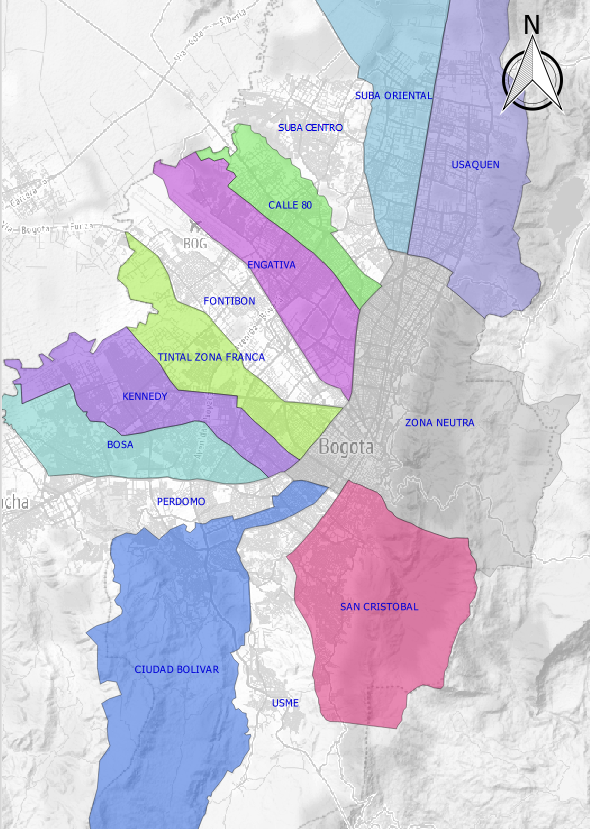 Diseño Operacional Actualizado - DOA para 9 concesiones vigentes (fase III), mediante otrosí estructural de mayo 29 de 2019.

Implementación de paquetes de rutas (fase V) especialmente en las zonas que no contaban con operador vigente (Perdomo, Suba Central, Fontibón y Usme) para completar cobertura
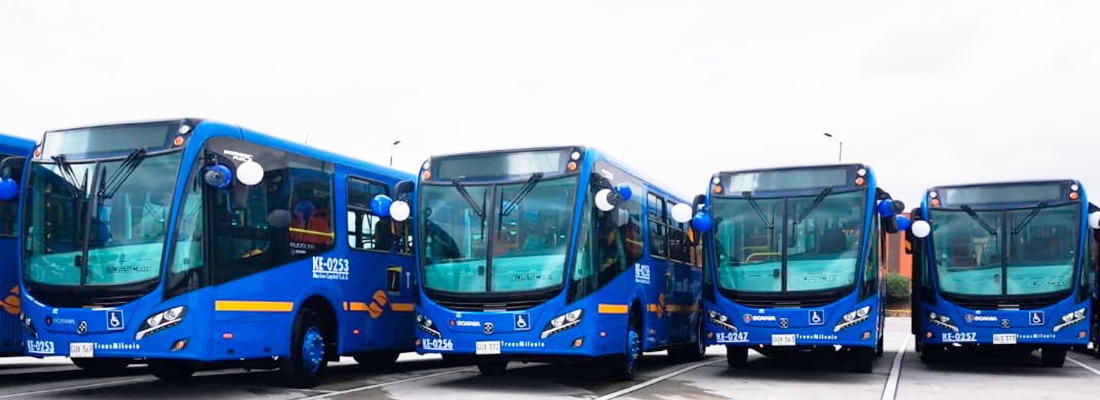 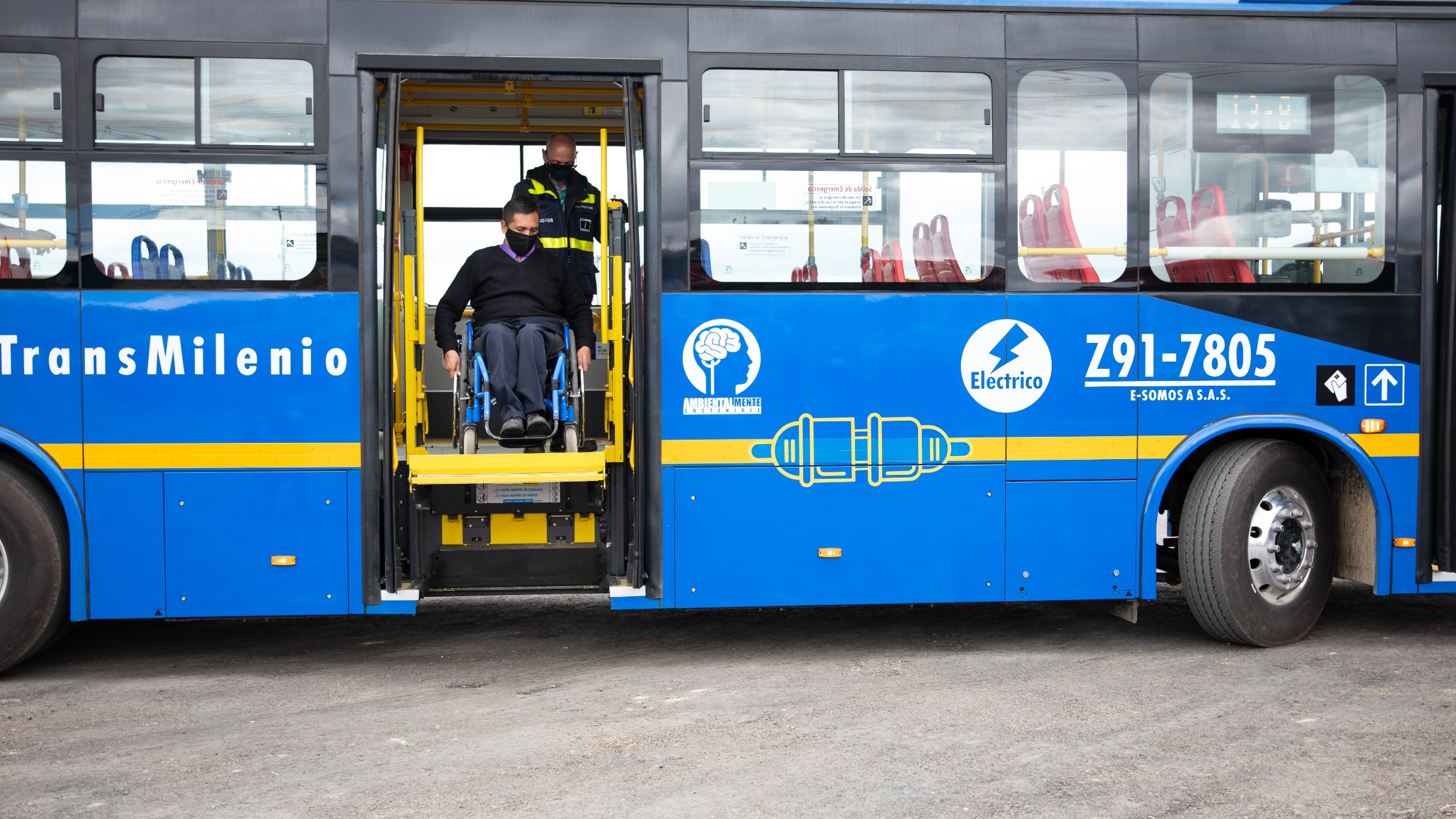 Cobertura
Usme
7
[Speaker Notes: Photo by Sean Pollock on Unsplash]
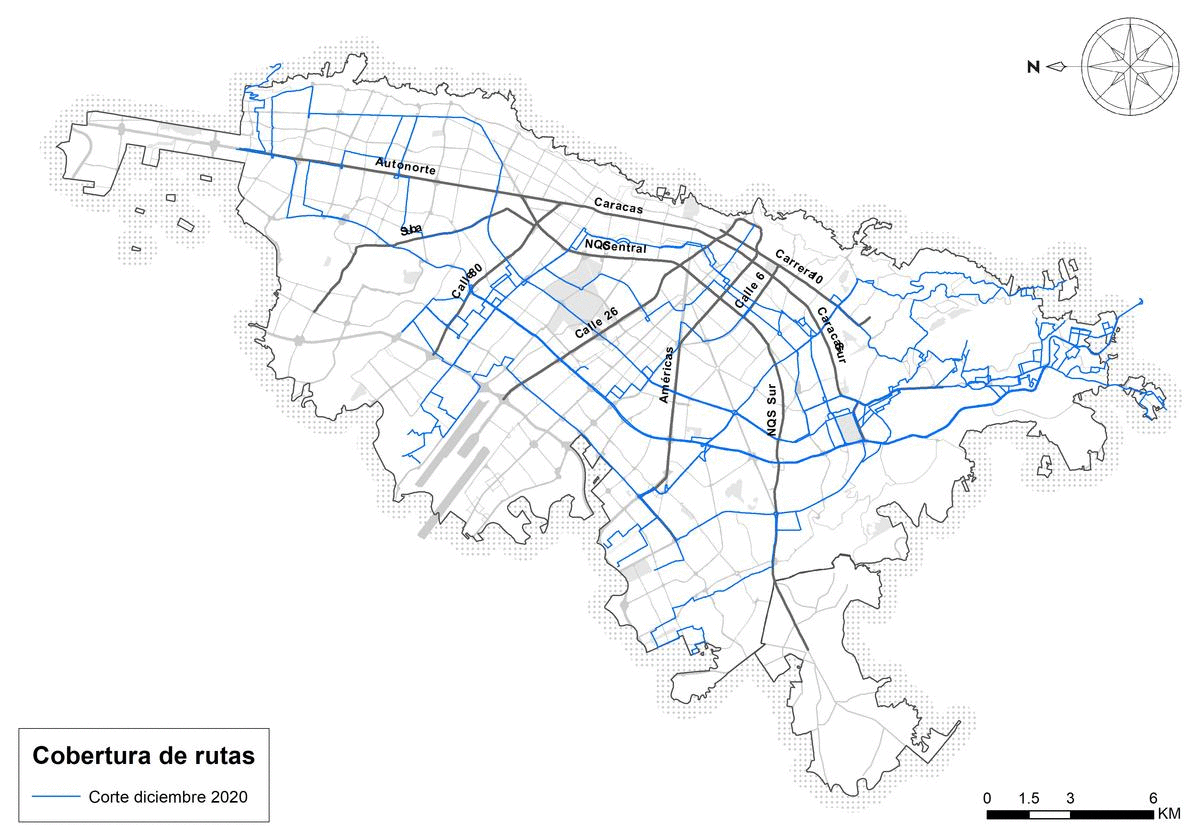 Cobertura del componente zonal con corte a dic-2020
Rutas implementadas a diciembre del 2020 en la localidad beneficiando a cerca de 104,000  usuarios diarios en promedio, con una flota aproximada de 550 veh.
33
Servicios implementados en Localidad de Usme - 2021
rutas implementadas hasta mayo del 2021, que brindan cobertura a la localidad de Usme, beneficiando 31,300 usuarios diarios en promedio con una flota aprox. de 225 veh.
11
IMPLEMENTACIÓN UNIDAD FUNCIONAL 14 – ENERO 16 DE 2021
RUTA HA704: EL UVAL – GERMANIA
RUTA HA702: EL UVAL –  LAS NIEVES
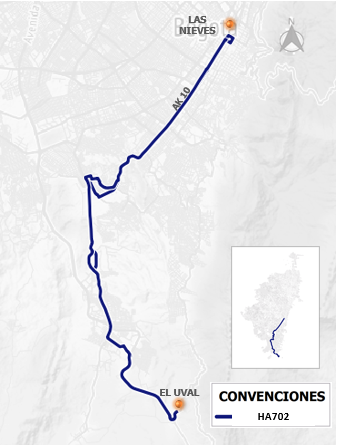 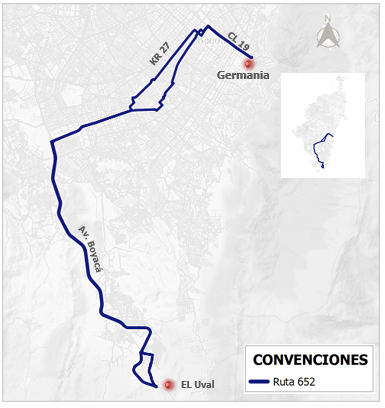 HA704
IMPLEMENTACIÓN UNIDAD FUNCIONAL 14 – ENERO 16 DE 2021
RUTA HK700: BELLAVISTA – TERMINAL SALITRE
RUTA HC705: ALFONSO LOPEZ – TIBABUYES
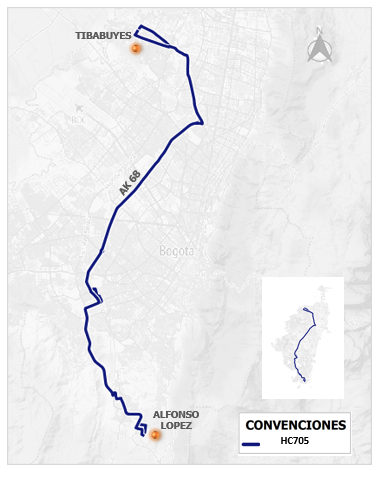 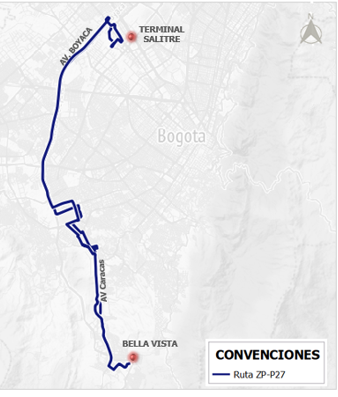 HK700
IMPLEMENTACIÓN UNIDAD FUNCIONAL 14 – ENERO 16 DE 2021
RUTA HA706: EL UVAL – SAN DIEGO
RUTA HK707: EL UVAL - EL REFUGIO
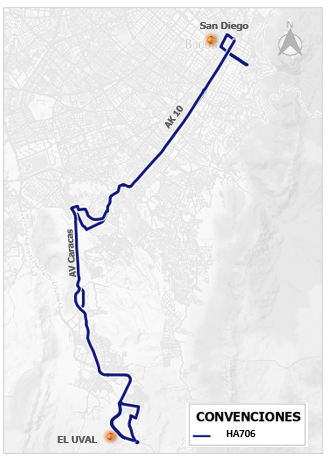 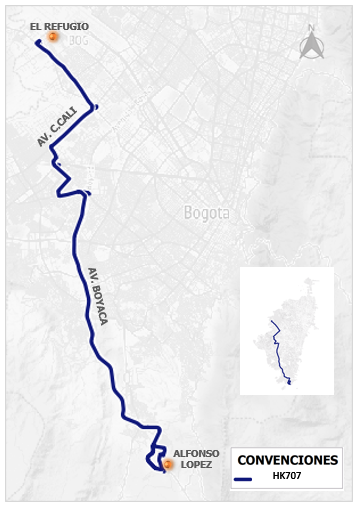 IMPLEMENTACIÓN UNIDAD FUNCIONAL 14 – ENERO 16 DE 2021
RUTA HA708: ANTONIO J DE SUCRE – CHICO NORTE
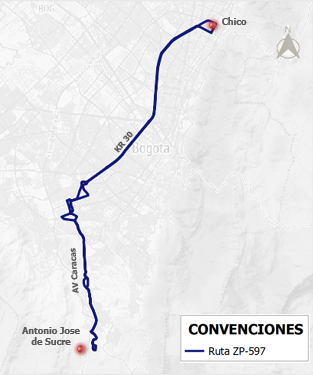 HA708
IMPLEMENTACIÓN RUTA BH907
RUTA BH907: TERMINAL NORTE – USME CENTRO
Inicio 12 de abril de 2021
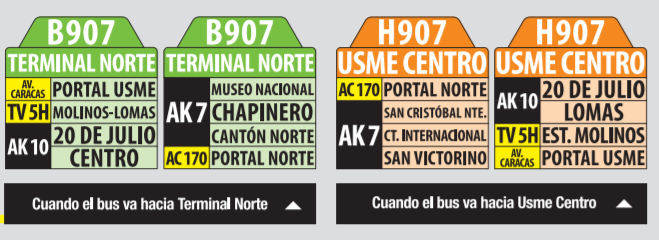 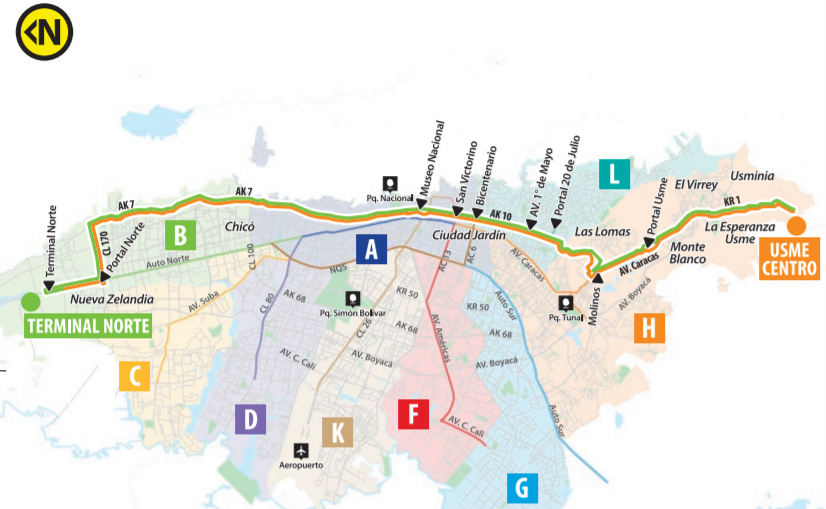 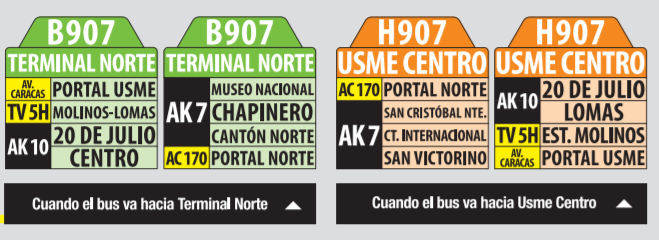 IMPLEMENTACIÓN A FUTURO NODO SUR RURAL
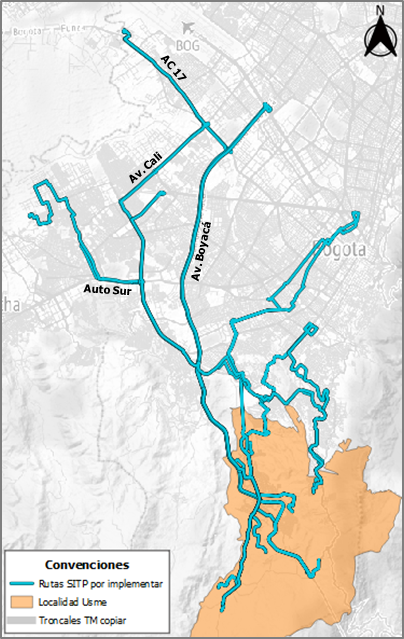 10
Se proyecta  implementar 10 rutas adicionales que cubrirán a la localidad de Usme.
*Trazados de Referencia, no se tiene codificación definida
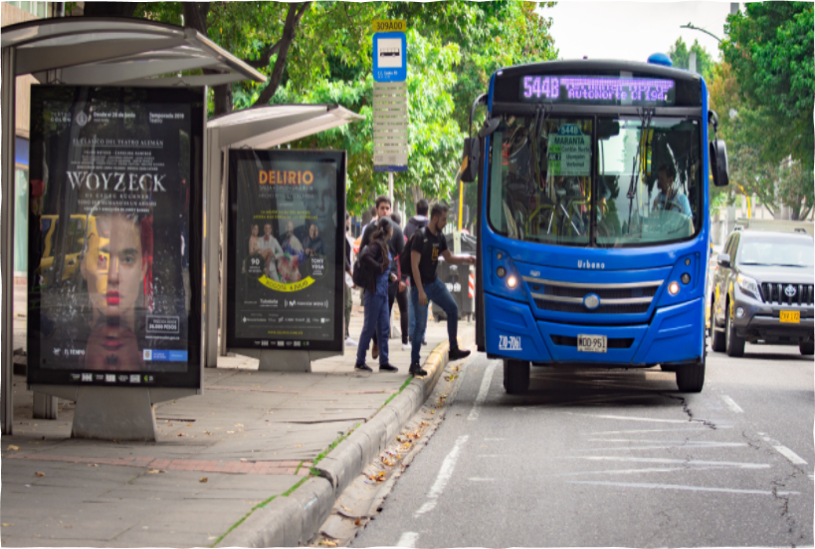 Accesibilidad
17
Accesibilidad
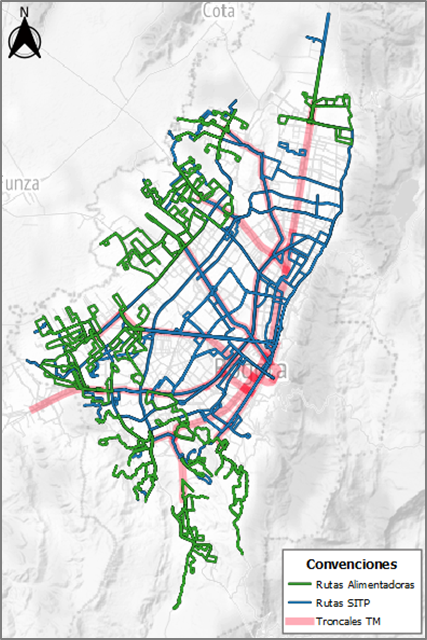 Rutas zonales accesibles a marzo de 2021 en la ciudad y 13 rutas alimentadoras accesibles en Usme.
25
* Recortada temporalmente por contingencia en la vía
Rutas priorizadas para accesibilidad Usme
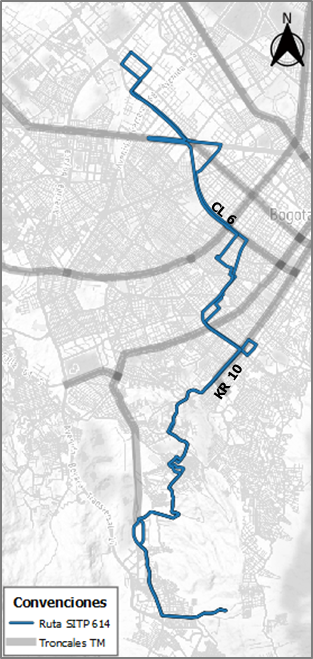 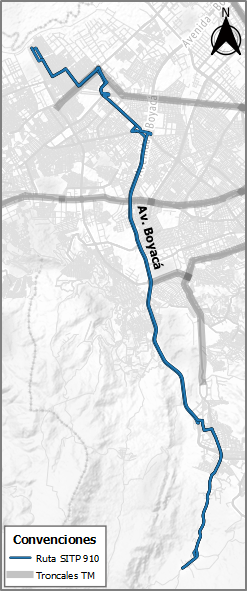 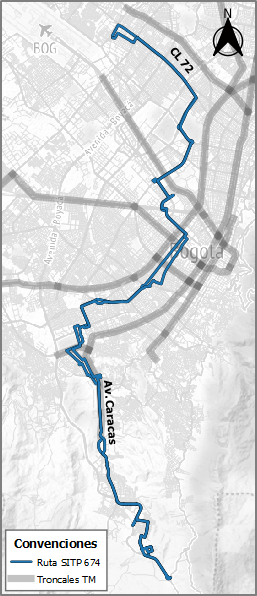 Rutas zonales priorizadas para Usme. 
614, 910 y 674
3
MODULOS BRAILE
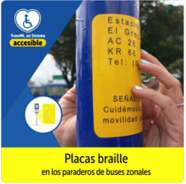 Módulos braille se han implementado en paraderos zonales de La Localidad de Usme en lo corrido de 2021.
36
Nuevas rutas alimentadoras
con 
validación
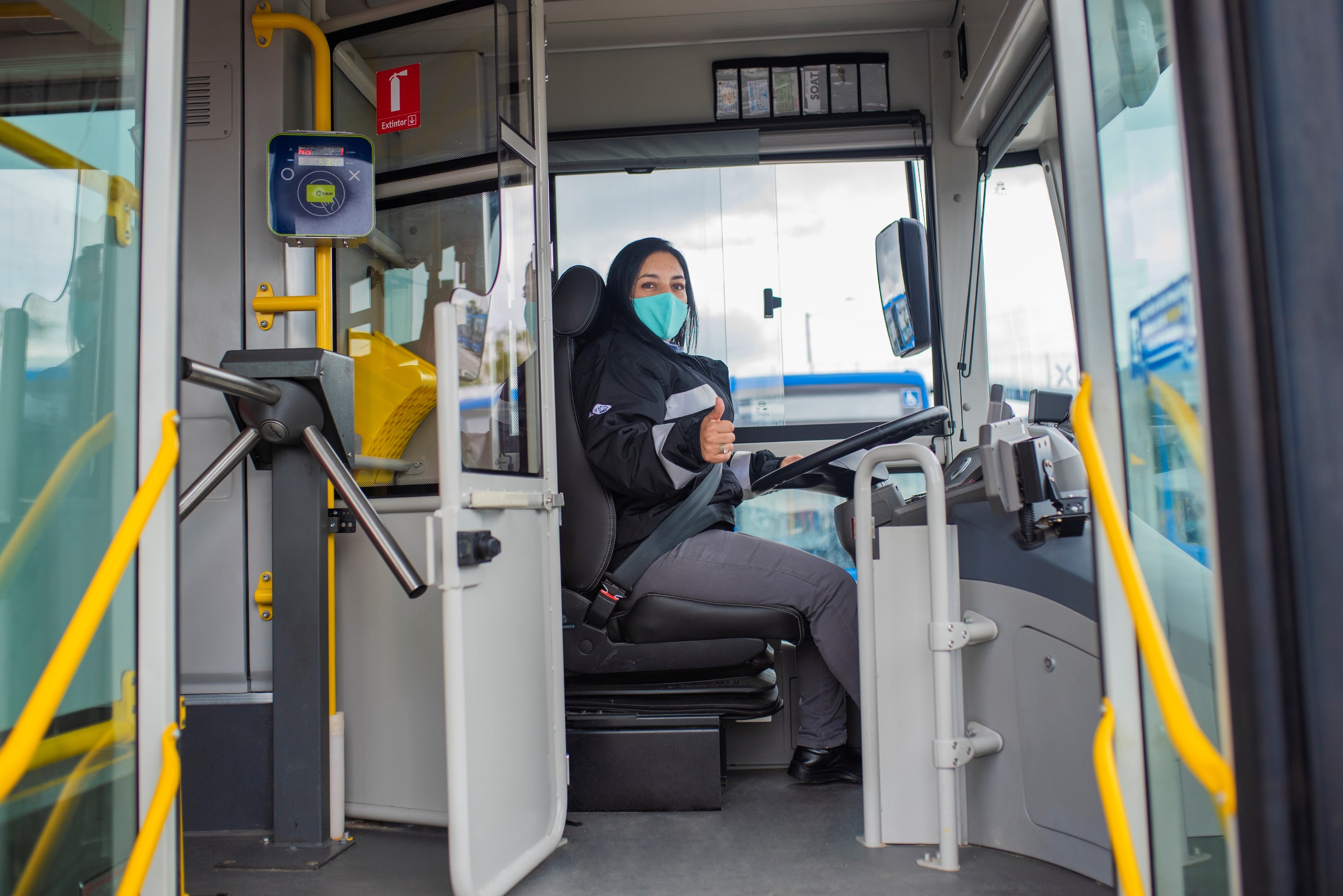 Las rutas alimentadoras 
fueron creadas con la  función 
exclusiva de trasladar usuarios 
desde los Portales o estaciones hacia 
el interior de los barrios y viceversa, 
integrándolos con el servicio troncal a través de 
una tarifa única en el componente troncal.

Hoy esa función se suple con cualquier tipo de ruta zonal del SITP, con una tarifa diferencial e integrada.
21
ESQUEMA TARIFARIO
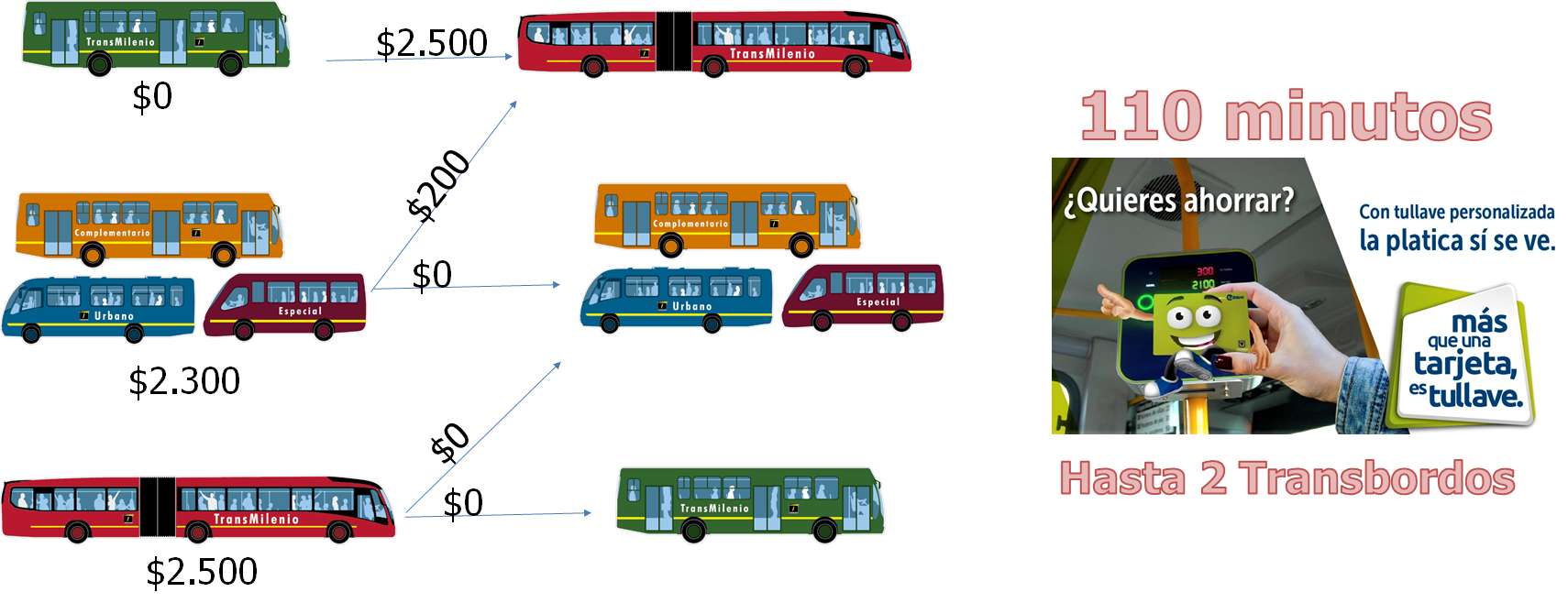 IMPLEMENTACIÓN RUTAS ALIMENTADORAS CON VALIDACIÓN A BORDO
IMPLEMENTACIÓN RUTAS ALIMENTADORAS CON VALIDACIÓN A BORDO
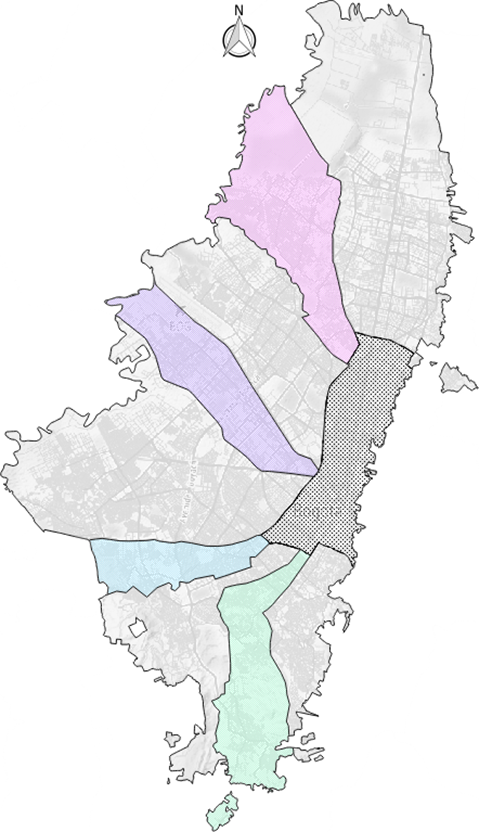 Para el segundo semestre del año 2021 se implementará la medida en las rutas 6-3 "Sierra Morena" del Portal Tunal y 16-5 "Villa Amalia" del costado norte del Portal El Dorado.
9 rutas en el Portal Suba (06 de marzo de 2021).
U.F. 1 
Suba Centro
1 ruta en la estación intermedia de la Av. Ciudad de Cali - Troncal  CL 80 (30 de noviembre de 2020).
4 rutas en el costado sur del Portal Eldorado 
(26 de diciembre de 2020).
U.F. 2 
Fontibón
1 ruta en la estación intermedia de Granja - Carrera 77 - Troncal CL 80 (30 de noviembre de 2020).
1 ruta en la plataforma 3 del Portal Sur
(14 de noviembre de 2020).
U.F. 3 
Perdomo
3 rutas en la Estación Molinos y 1 ruta en la Estación Calle 40 Sur (22 de mayo de 2021).
U.F. 5 
Usme
1 ruta en la estación intermedia General Santander -Troncal NQS Sur 
(14 de noviembre de 2020).
10 rutas en el Portal Usme (22 de mayo de 2021).
IMPLEMENTACIÓN RUTAS NUEVAS UNIDAD FUNCIONAL 5
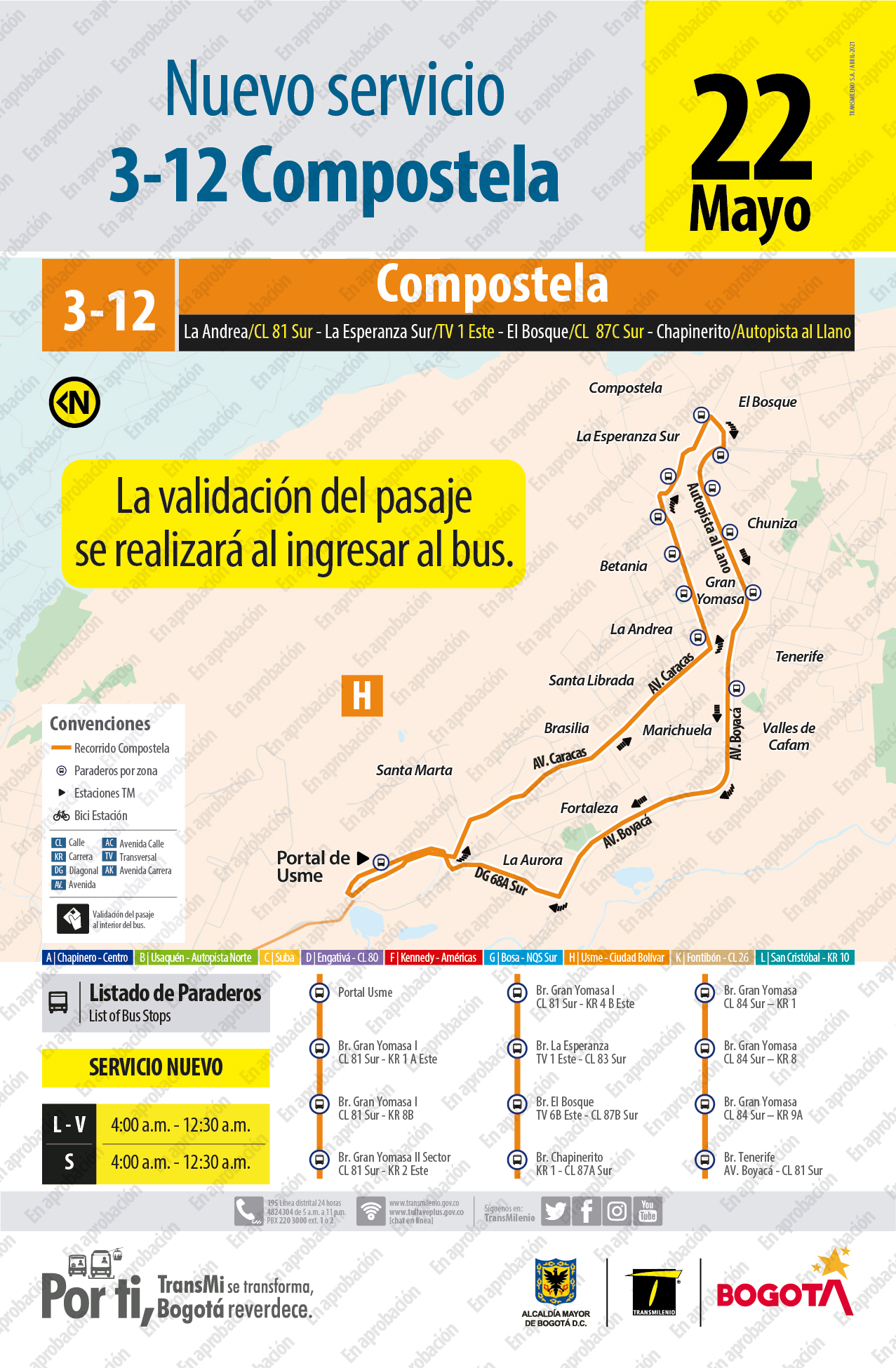 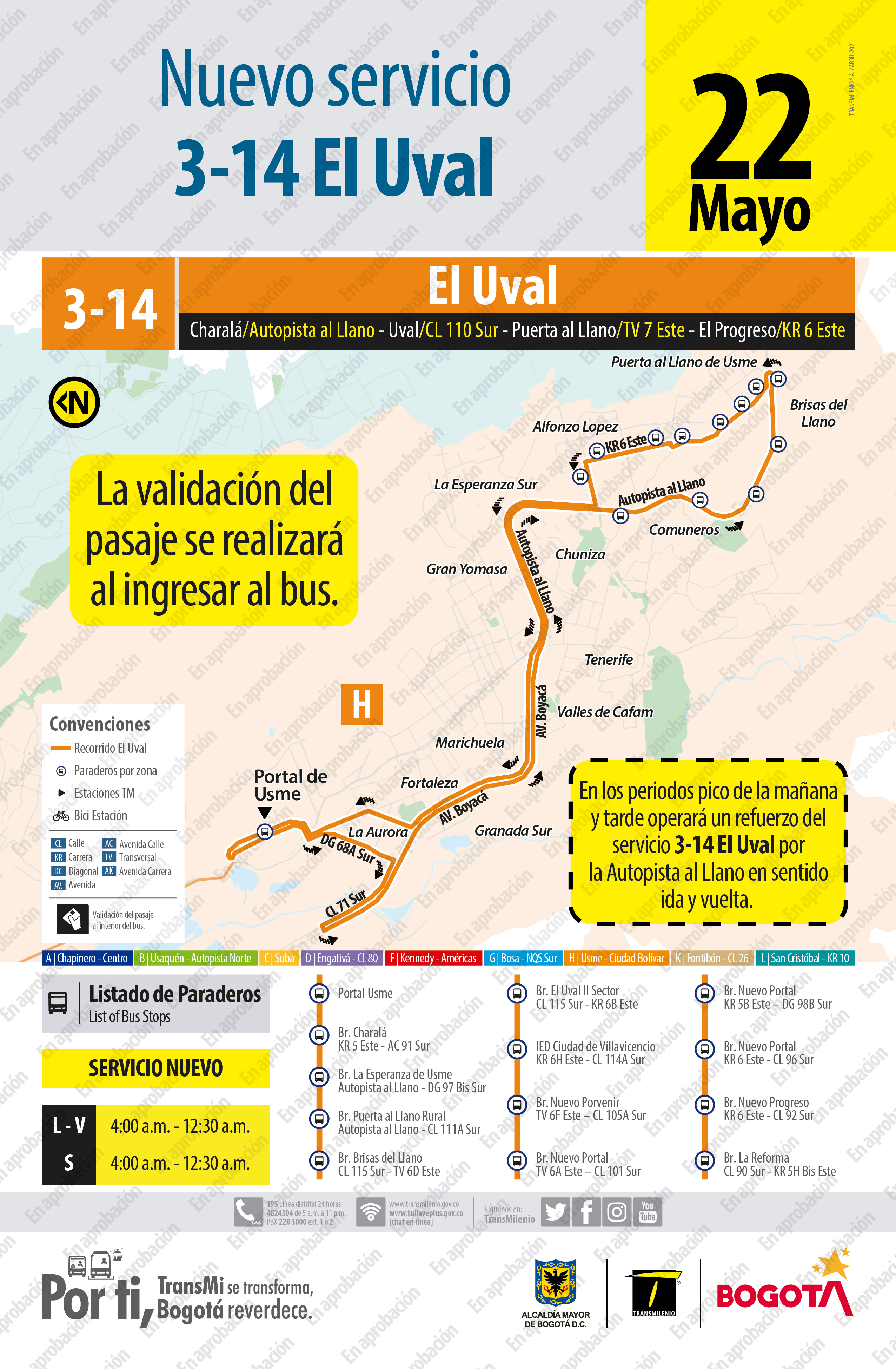 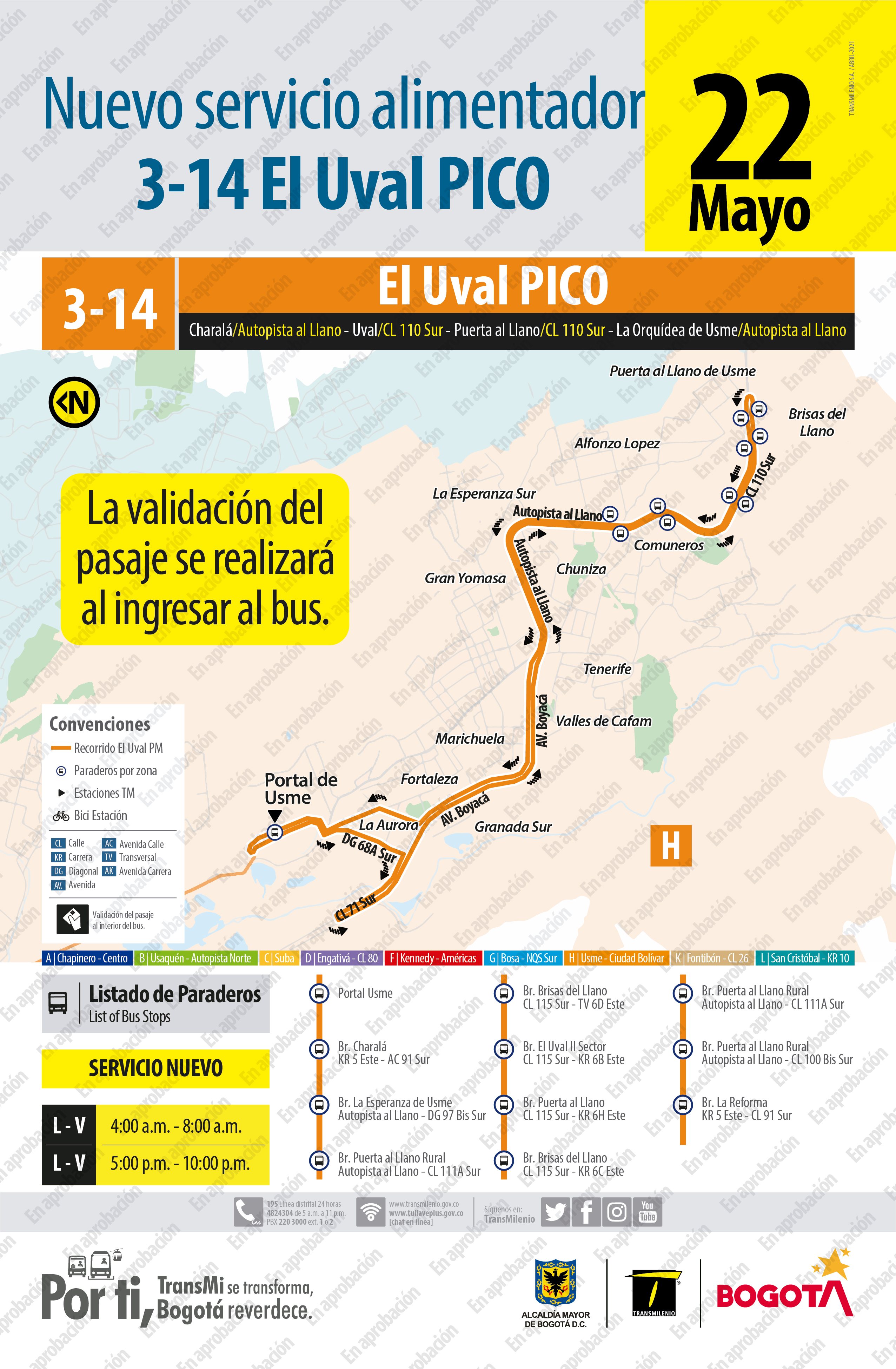 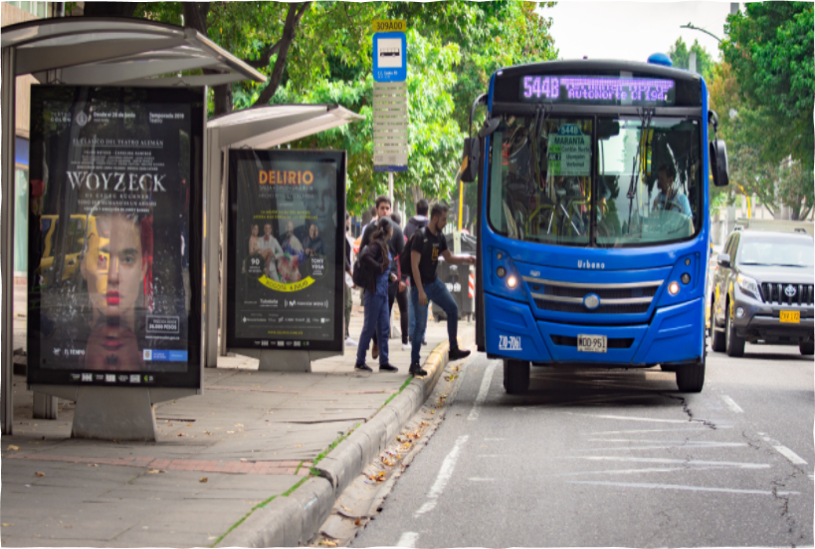 Resumen avances aún con pandemia
26
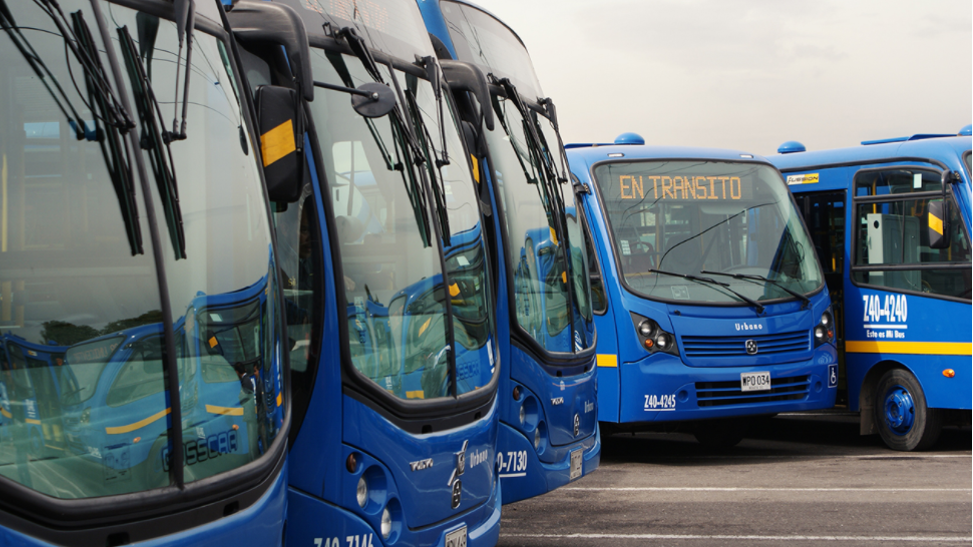 Acciones y resultados aún con pandemia

La reducción de demanda debida a la pandemia por el COVID-19 ha obligado a la Entidad a optimizar el proceso de implementación del SITP.

A pesar de la pandemia y las dificultades presentadas, TRANSMILENIO S.A. avanza en la implementación de los nuevos servicios que complementarán la cobertura de la ciudad.

Se  han revisado trazados y necesidad de flota en rutas implementadas y se continua con las próximas a implementar
27
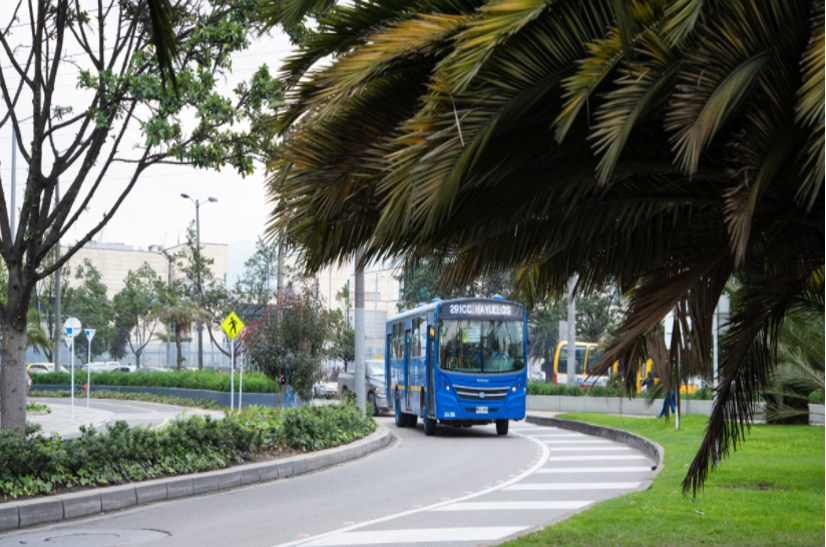 Acciones y resultados aún con pandemia
Acciones 

Nuevas rutas  y más usuarios beneficiados. Aumento en la cobertura y red de rutas de transporte público de la ciudad.

Optimización en la prestación del servicio SITP, con mejoras operacionales para incrementar el nivel de servicio a la comunidad beneficiaria.

Incorporación de nuevas tecnologías como buses eléctricos y a gas, de cero a bajas emisiones en toda la ciudad
Resultados

11 rutas nuevas en 2021 que dan cobertura en la localidad de Usme

104.000 usuarios diarios atendidos con la cobertura a 2020, y 31.300 usuarios en rutas nuevas 2021, que pasan por esta localidad

En nuevas rutas de fase V se han vinculado en la ciudad 484 buses eléctricos y quedan pendientes 1002 buses

Se han vinculado en rutas nuevas de fase V 211 buses a GNV y quedan pendientes 323.
28
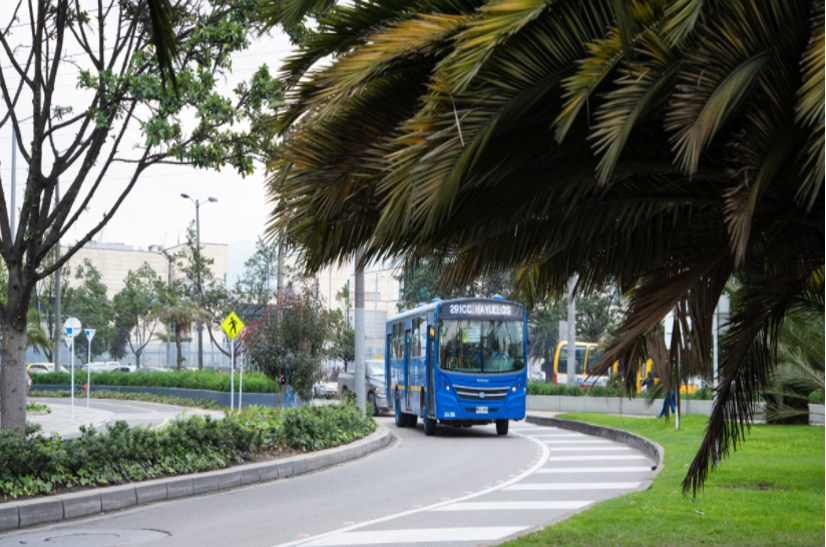 LECCIONES APRENDIDAS
Se ratifica que el sistema de transporte es un servicio público esencial, por eso todos los esfuerzos de TRANSMILENIO S.A. van dirigidos a garantizar la operación, a pesar de las contingencias que se presenten en la ciudad.

La demanda es dinámica, y muchos factores la impactan, al punto que en el año 2020, el numero de usuarios llegó a un 50% con relación a un año típico como el 2019.

Es importante conocer el comportamiento de los usuarios en diferentes sectores de la ciudad, evidenciamos que en las zonas del sur y oriente, la demanda se ha recuperado más rápido y por lo tanto estos usuarios han requerido la prestación del servicio en condiciones habituales.
29
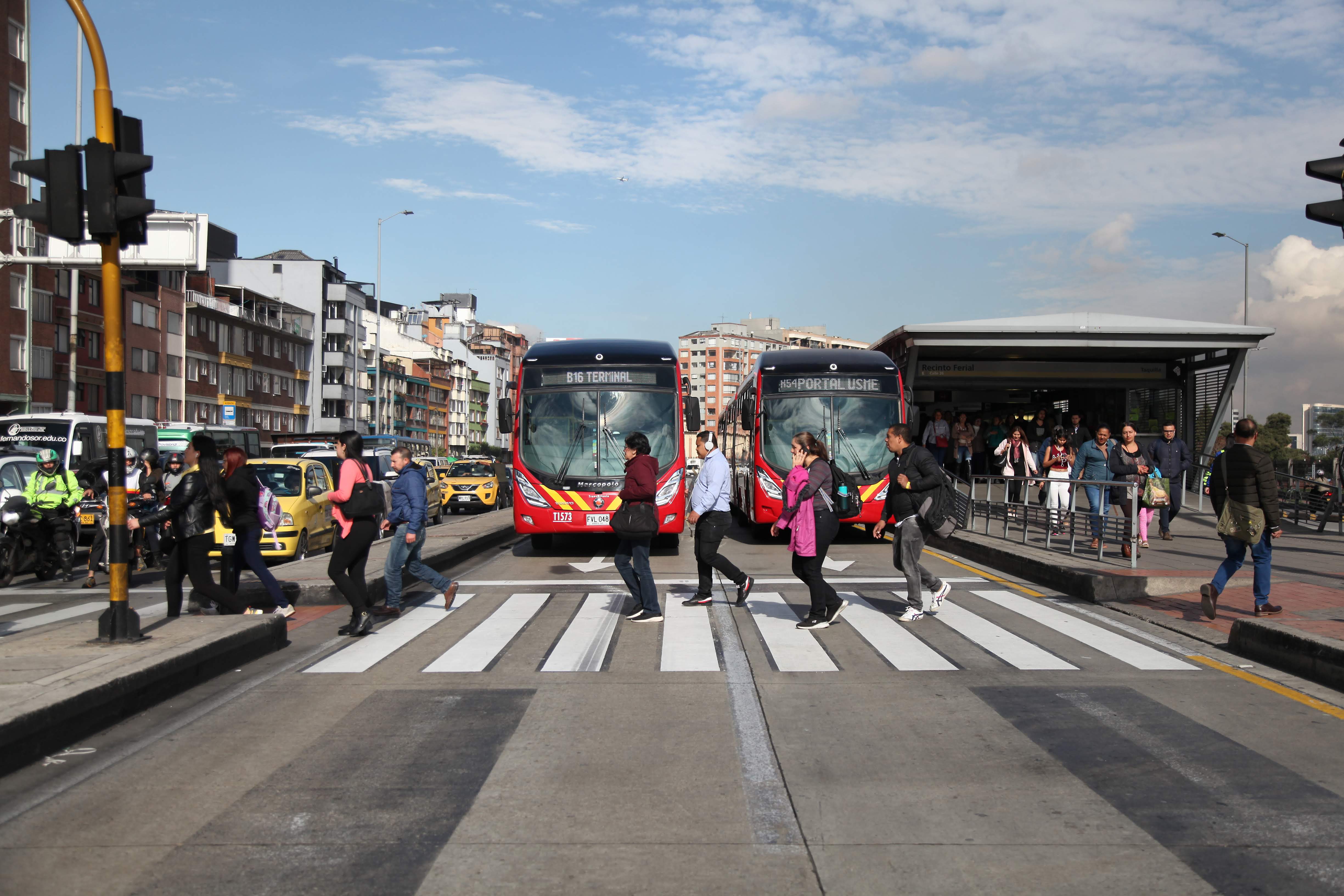 Por nuestra ciudad
TRANSMILENIO S.A.
30
[Speaker Notes: Photo by Sean Pollock on Unsplash]